স্বাগতম
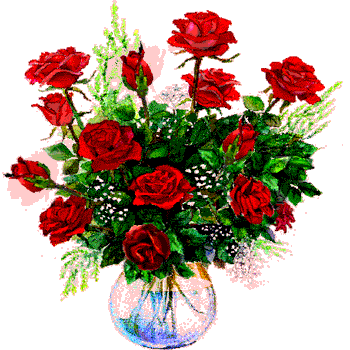 শিক্ষক পরিচিতি
মোহাম্মদ শাহ আলম 
প্রভাষক অর্থনীতি
মোজাদ্দেদীয়া ইসলামিয়া আলিম মাদ্রাসা
 কালিয়াকৈর , গাজীপুর ।
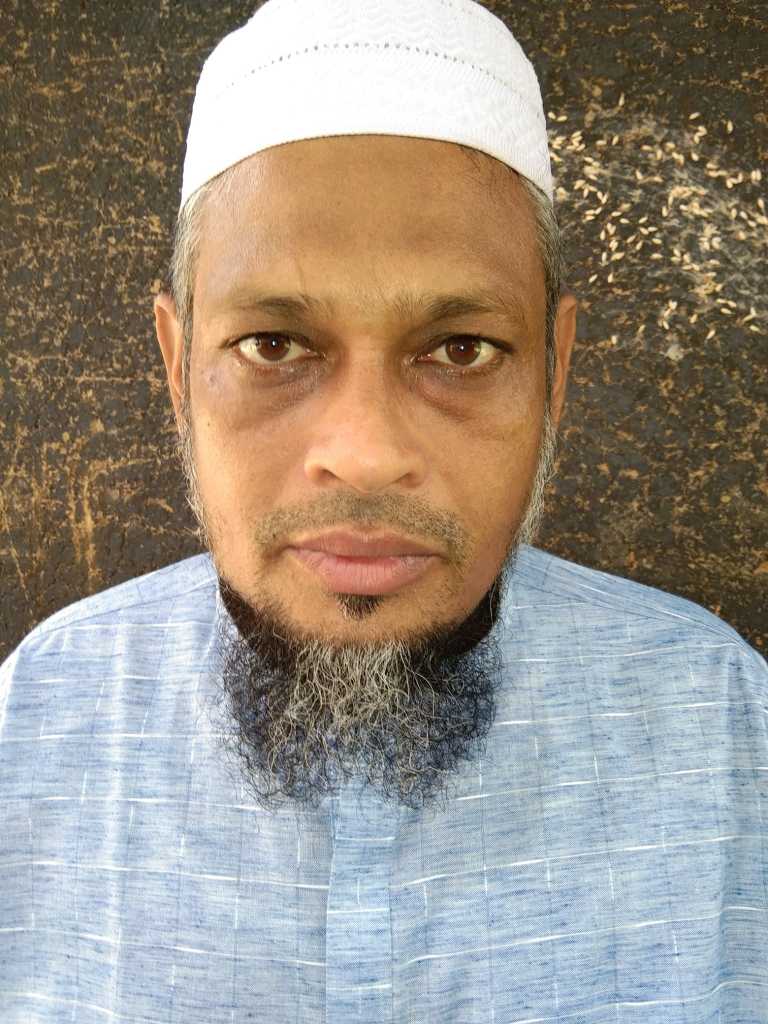 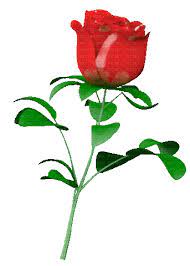 পাঠ পরিচিতি
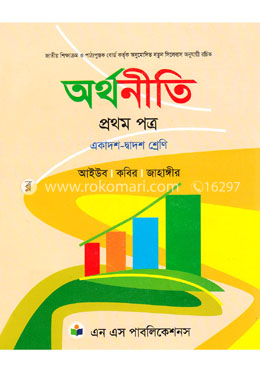 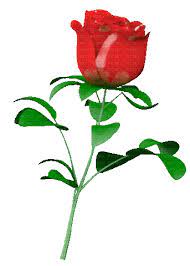 অর্থনীতি ১ম পত্র
আলিম ১ম বর্ষ
২য় অধ্যায়
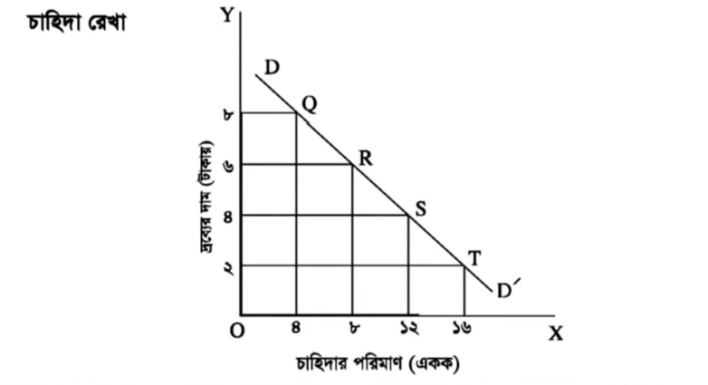 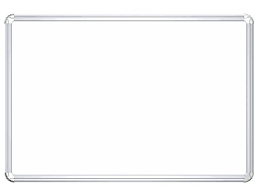 পাঠ শিরোনাম
চাহিদা রেখা
শিখনফল
এই পাঠ শেষে শিক্ষার্থীরা ......
      চাহিদার ধারনা ব্যাখ্যা করতে পারবে ।
   চাহিদা বিধির ধারনা ব্যাখ্যা করতে পারবে । 
   চাহিদা সুচির ধারনা ব্যাখ্যা করতে পারবে ।
চাহিদা
কোন দ্রব্য পাওয়ার ইচ্ছাকে চাহিদা বলা হয় ।
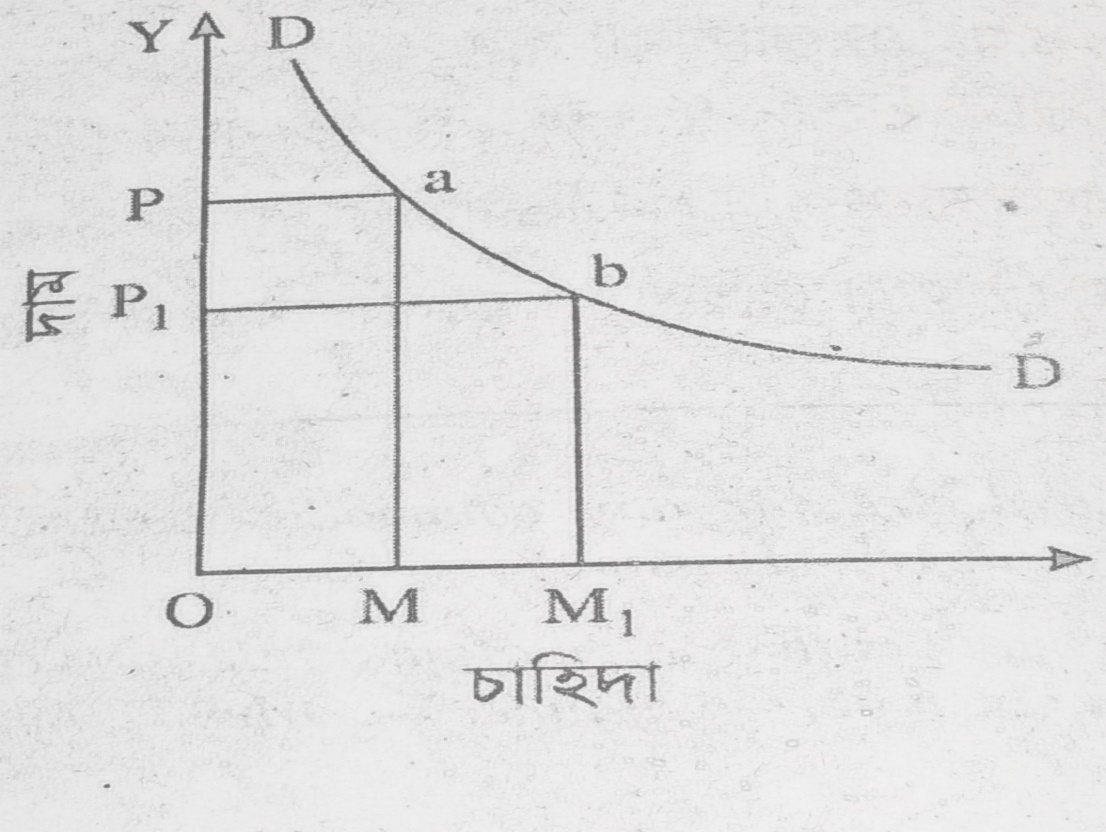 চাহিদা বিধি
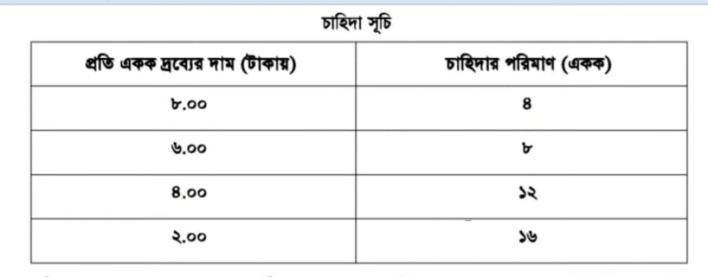 চাহিদা সুচি
একক কাজ
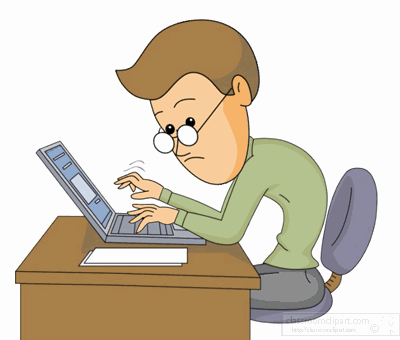 চাহিদা বলিতে কী বুঝায় ?
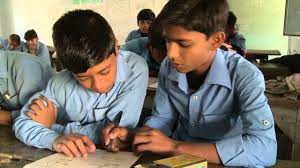 দলীয় কাজ
চাহিদার বৈশিষ্ট্য সমুহ আলোচনা কর ।
 চাহিদার নির্ধারক সমুহ আলোচনা কর ।
মূল্যায়ন
গিফেন দ্রব্য বলিতে কী বুঝায় ?
 পরিবর্তক দ্রব্য বলিতে কী বুঝায় ?
 পরিপুরক দ্রব্য বলিতে কী বুঝায় ?
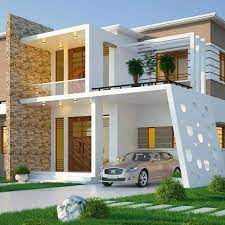 বাড়ীর কাজ
চাহিদা বিধির ব্যতিক্রম সমুহ আলোচনা কর । 
চাহিদা সুচী থেকে চাহিদা রেখা অংকন কর ।
ধন্যবাদ
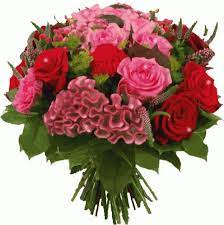